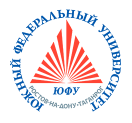 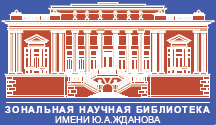 Цифровой репозиторий ЮФУ: от проекта до реализации
И. Н. Егоров,
 ведущий программист, 
Зональная научная библиотека им. Ю.А. Жданова, 
Южный федеральный университет
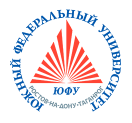 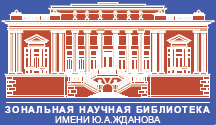 ЦЕЛИ И ЗАДАЧИ ЦИФРОВОГО РЕПОЗИТОРИЯ
Хранение и каталогизация трудов студентов и сотрудников ЮФУ
Гибкое управление правами доступа к ресурсам репозитория
Автоматизация размещения ресурсов в репозитории
Автоматизированный сбор статистики по размещенным ресурсам
Использование данных из репозитория в системе расчета рейтинга ППС
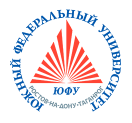 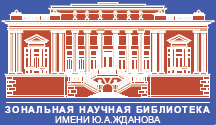 САЙТ РЕПОЗИТОРИЯ
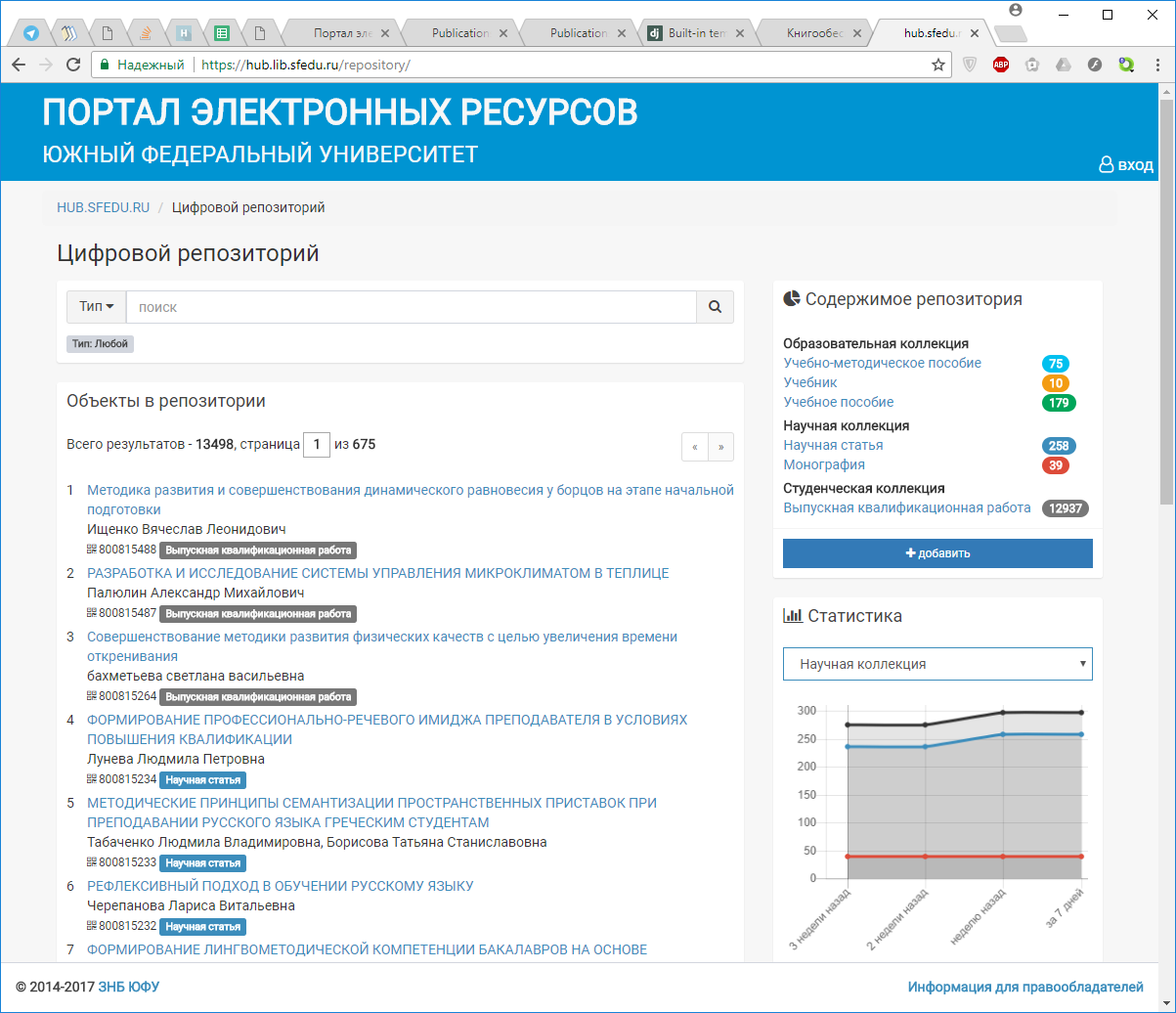 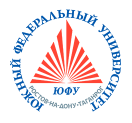 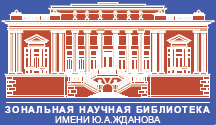 ПРОСМОТР МАТЕРИАЛОВ РЕПОЗИТОРИЯ
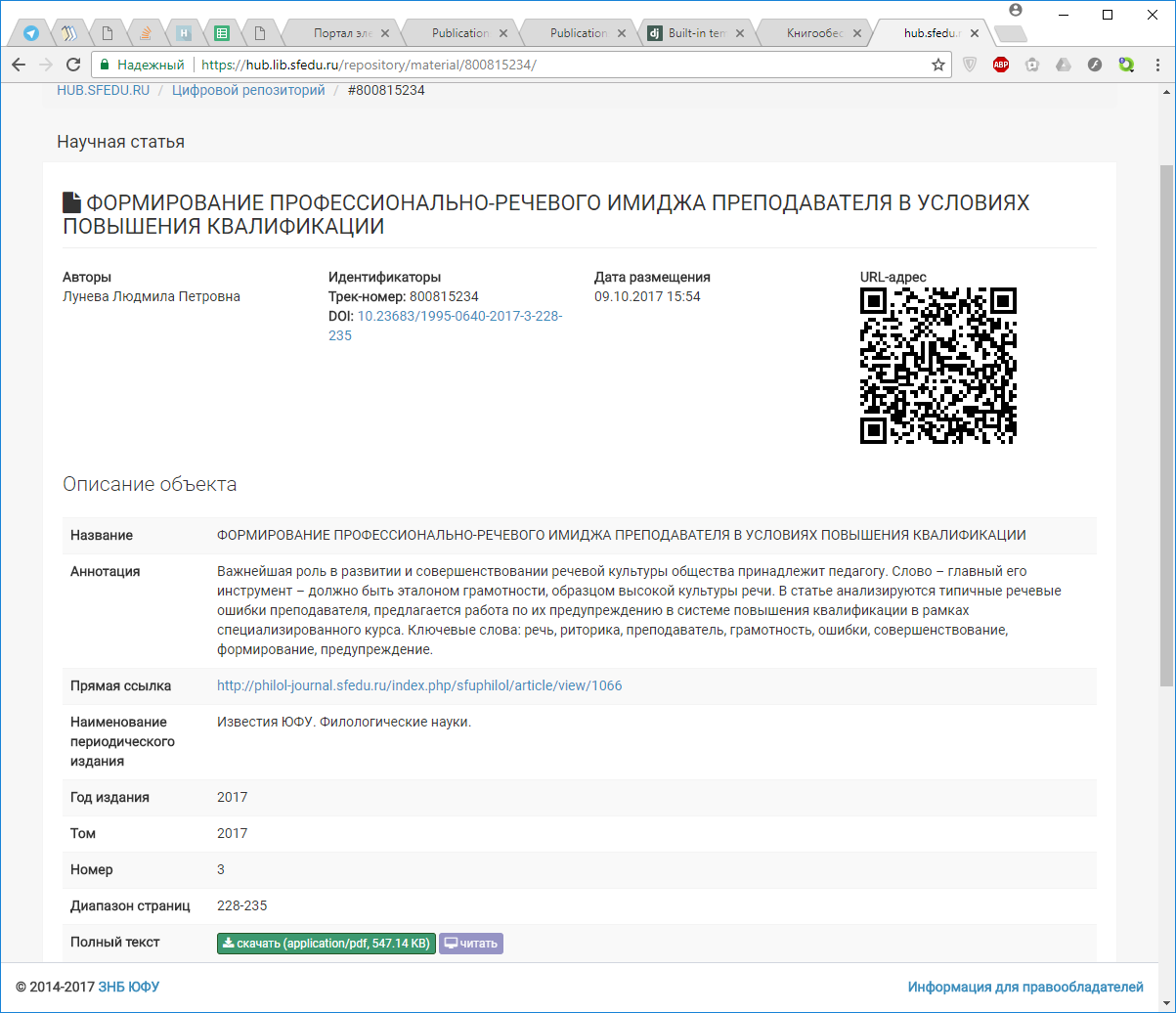 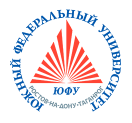 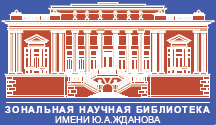 СТРУКТУРА ЦИФРОВОГО РЕПОЗИТОРИЯ
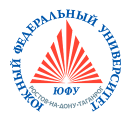 ОСОБЕННОСТИ системы
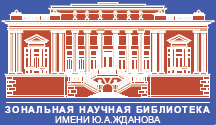 Хранение: 
Реляционная БД (Postgresql) + NoSQL для достижения скорости работы и масштабируемости системы
Система индексации и поиска материалов по всем полям, включая нечеткий поиск

Управление правами доступа: 
Заключение договоров с авторами на передачу прав по использованию материалов через простую электронную подпись 
Возможность передачи прав путем заключения договоров в бумажном виде
Гибкое управление правами доступа к материалу на основе условий заключенного лицензионного договора (например автоматическое прекращение доступа к тексту материала при прекращении действия договора)

Размещение материалов: 
Единая система построения технологических процессов со множеством этапов и участников (автор, редактор, проверки на некорректные заимствования/гос. тайну, присвоение doi и др.  )
Передача на следующий этап при условии исполнения требований на текущем
Возможность создания различных технологических процессов для соответствующих целей (без программирования)
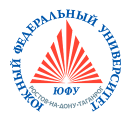 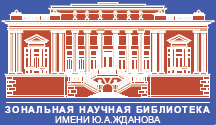 ПРИМЕР КАРТЫ ТЕХНОЛОГИЧЕСКОГО ПРОЦЕССА
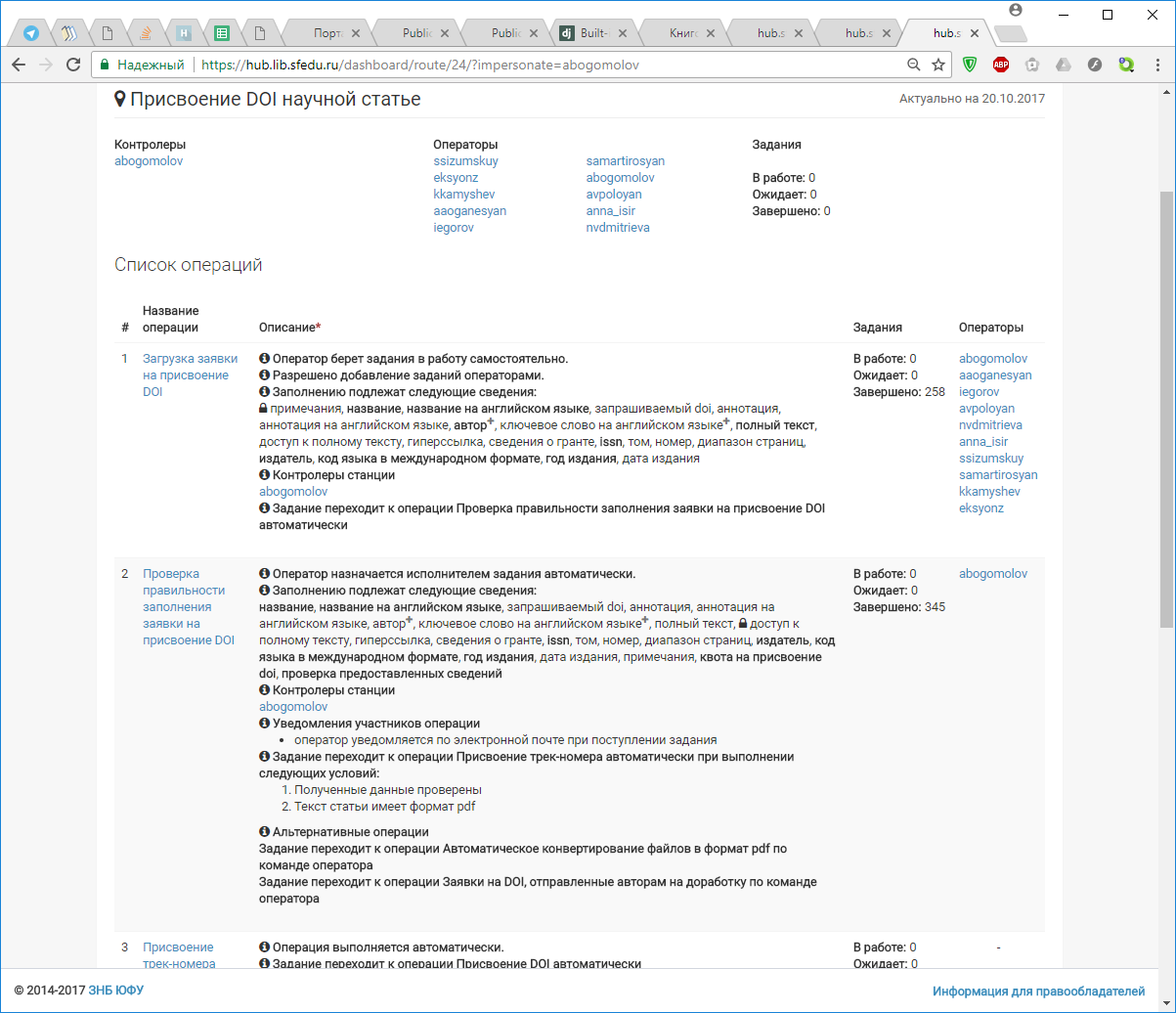 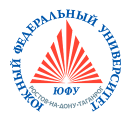 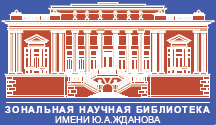 ПРИМЕР ОТОБРАЖЕНИЯ ПРОЦЕССА ИСПОЛНЕНИЯ ЗАДАНИЯ ДЛЯ ПОЛЬЗОВАТЕЛЯ
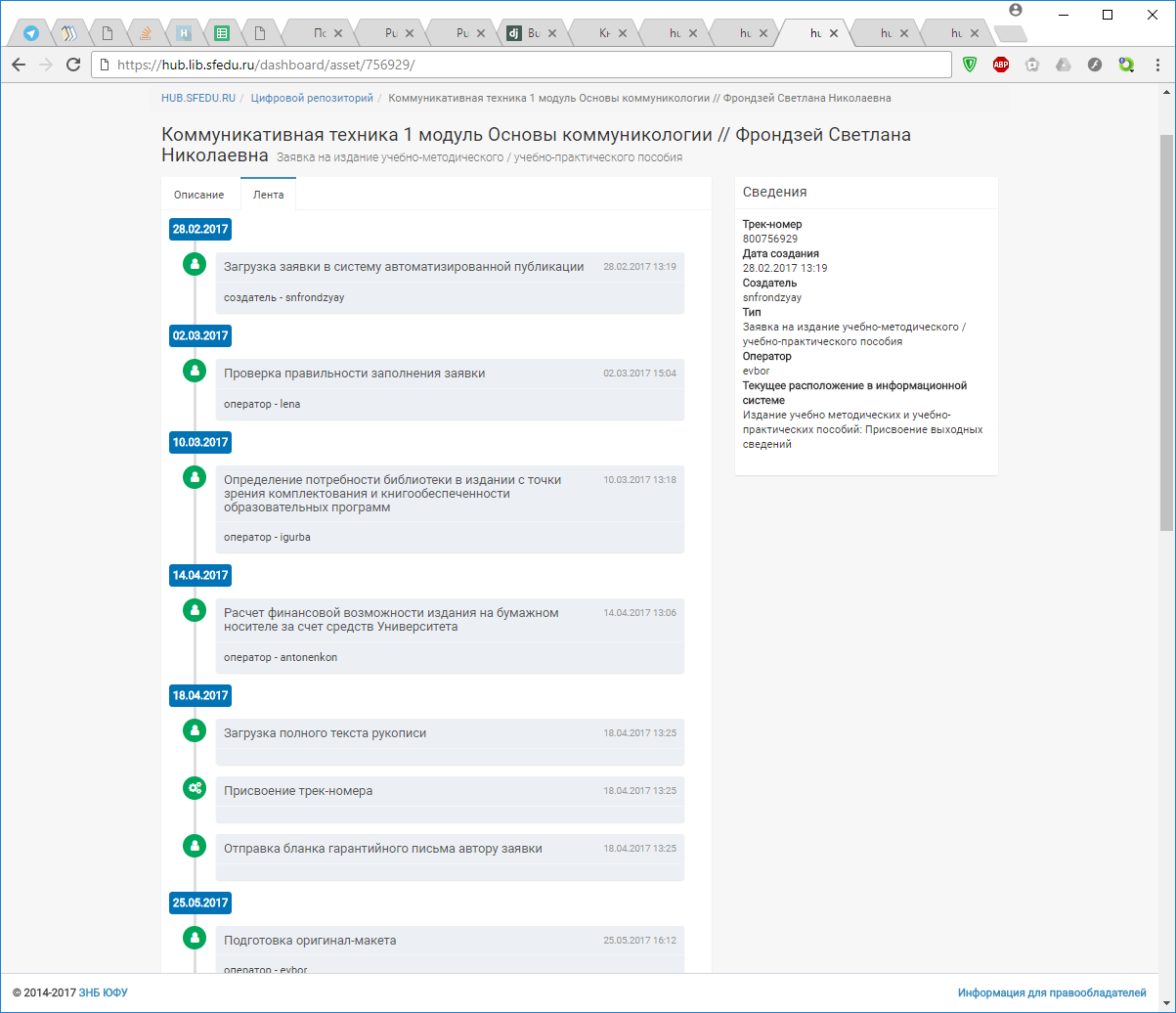 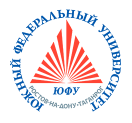 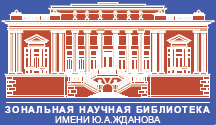 Достоинства системы
Авторизация в системе по корпоративным учетным данным
Возможность интеграции данных репозитория в различных внешних системах
Полный цикл размещения и хранения ВКР (с этапами проверок на некорректные заимствования, содержание сведений составляющих гос. тайну)
Интеграция с системой формирования обеспеченности направлений подготовки литературой (для учебной и учебно-методической литературы)
Использование простой электронной подписи избавляет от «бумажной волокиты» и ускоряет процесс размещения материалов
Полная интеграция с издательским процессом и процессом присвоения doi
Планируется
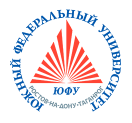 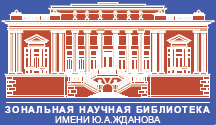 Интеграция цифрового репозитория с системой составления рейтинга ППС ЮФУ
Предоставление вузам консорциума возможности размещения материалов в репозитории
Спасибо за внимание!